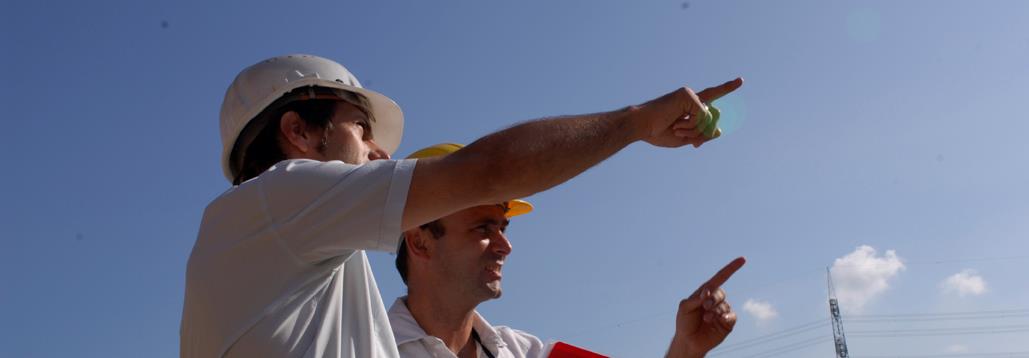 Die „Offensive Mittelstand – gut für Deutschland“ (OM)
Oleg Cernavin – 
Stiftung Mittelstand – Gesellschaft – VerantwortungVorsitzender des Vorstands
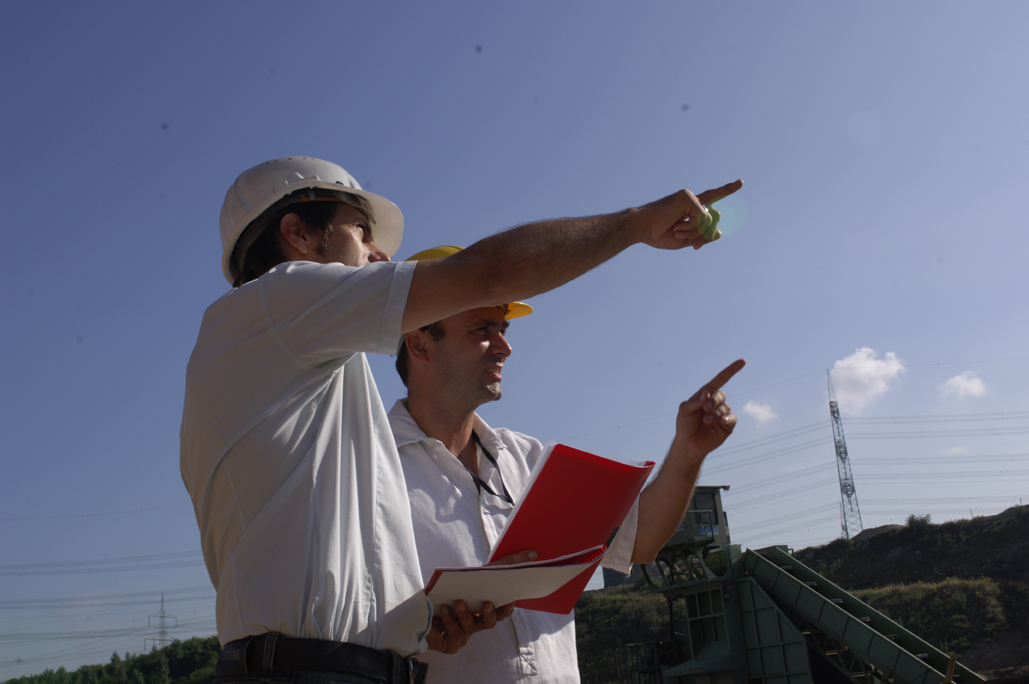 Die Ausgangssituation
Zentrale Idee
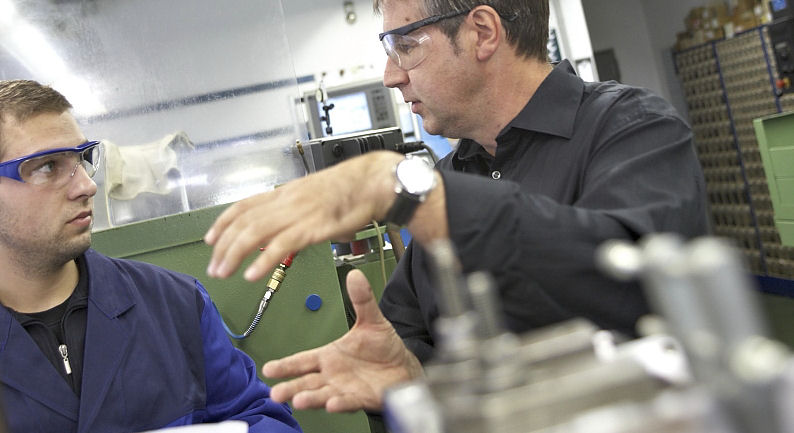 Zentrales Ziel der Offensive Mittelstand
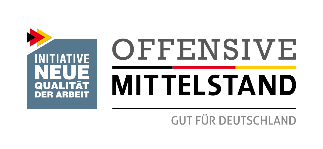 Demographische Entwicklung
Demographische Entwicklung
KMU unterstützen, die Megatrends als Chance und Wettbewerbsvorteil zu nutzen.
Dazu die Aktivitäten der Akteure, die KMU unterstützen, besser zusammenführen – bestehendeAktivitäten wirkungsvollerkoordiniert für die Betriebe nutzen.
DigitaleTransformation(Industrie 4.0/Arbeit 4.0)
Internet der Dinge/ CPS
Die Offensive Mittelstand - Ein Netzwerk starker Partner
Ein Luxus in Deutschland
„System“ der Unterstützung der KMU
236 000 Berater (für KMU rund 200 000)
Betriebsberater der Sozialversi-cherungen (Unfallversicherungsträger, Krankenkassen, Agentur für Arbeit, Rentenversicherung)

rund 12 000
Berater der Kammern, Innungen und Verbände



rund 2 000
Fachkräfte für Arbeits-
Sicherheit (55000) und Betriebsärzte (12 000)

rund 67 000
Auditoren (QM/Öko-Audit/usw.)




rund 1000
Unternehmens- und Personalberater: ( ca. 6000) 



rund  80 000
Steuerberater 





rund 74 000
Gesellschaftliche Unterstützung/Beitragsfinanziert
Freie Beraterfreier Markt
Gesetzlvorge-geben
Wertschöpfungsprozesse von kleinen und mittleren Unternehmen
Ein Luxus in Deutschland
„System“ der Unterstützung der KMU
236 000 Berater (für KMU rund 150 000 – 200 000)
Betriebsberater der Sozialversi-cherungen (Unfallversicherungsträger, Krankenkassen, Agentur für Arbeit, Rentenversicherung)

rund 12 000
Berater der Kammern, Innungen und Verbände



rund 2 000
Fachkräfte für Arbeits-
Sicherheit (55000) und Betriebsärzte (12 000)

rund 67 000
Auditoren (QM/Öko-Audit/usw.)




rund 1000
Unternehmens- und Personalberater: ( ca. 6000) 



rund  80 000
Steuerberater 





rund 74 000
Gesellschaftliche Unterstützung/Beitragsfinanziert
Freie Beraterfreier Markt
Gesetzlvorge-geben
Bei 3 Millionen KMU gibt es ein Berater-KMU-Verhältnis von 1 zu 15.
Viele Potenziale gehen in Parallelstrukturen und Tunnelperspektiven verloren.
Die Feststellung „Wir erreichen die KMU nicht“  hätte eigentlich keine Grundlage
Wertschöpfungsprozesse von kleinen und mittleren Unternehmen
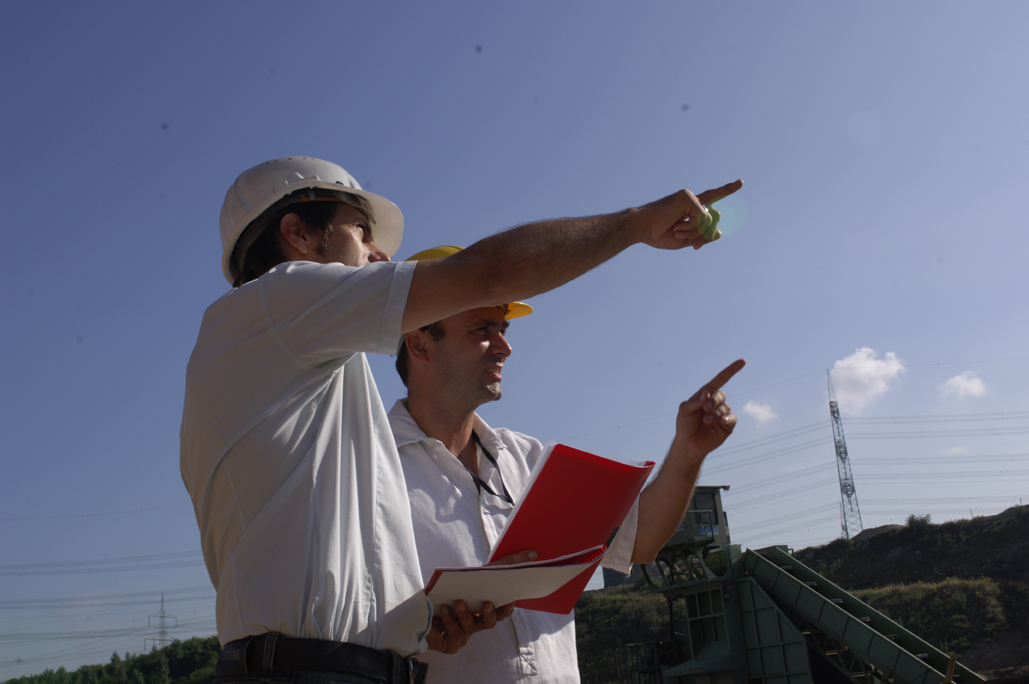 Die Offensive Mittelstand (OM)
OM: Unsere Idee - unser Ziel
… das gesamte Potenzial der Berater besser für KMU nutzen.
Energien bündeln,
Gemeinsamkeiten sichtbar machen, 
besser kooperieren vor Ortund gegenseitig voneinander profitieren.
„System“ der Unterstützung der KMU
236 000 Berater (für KMU rund 150 000)
Betriebsberater der Sozialversi-cherungen (Unfallversicherungsträger, Krankenkassen, Agentur für Arbeit, Rentenversicherung)
rund 12 000
Berater der Kammern, Innungen und Verbände


rund 2 000
Fachkräfte für Arbeits-
Sicherheit (55000) und Betriebsärzte (12 000)
rund 67 000
Auditoren (QM/Öko-Audit/usw.)



rund 1000
Unternehmens- und Personalberater: ( ca. 6000) 


rund  80 000
Steuerberater 




rund 74 000
Wertschöpfungsprozesseines KMU
Das Einzigartige der OM
In der OM sind die Transferorganisationen ein WIR – auf Augenhöhe
In der Regel:
Initiator (z.B. ein Ministerium)
Konsens undKooperation
Ziel: politischer Auftrag- auch notwendig 
und hilfreich aber andereFunktion als die OM
Ziel: fachliche Abstimmung,um gemeinsam KMUwirkungsvoller unterstützen zu können
Stiftung „Mittelstand – Gesellschaft – Verantwortung“
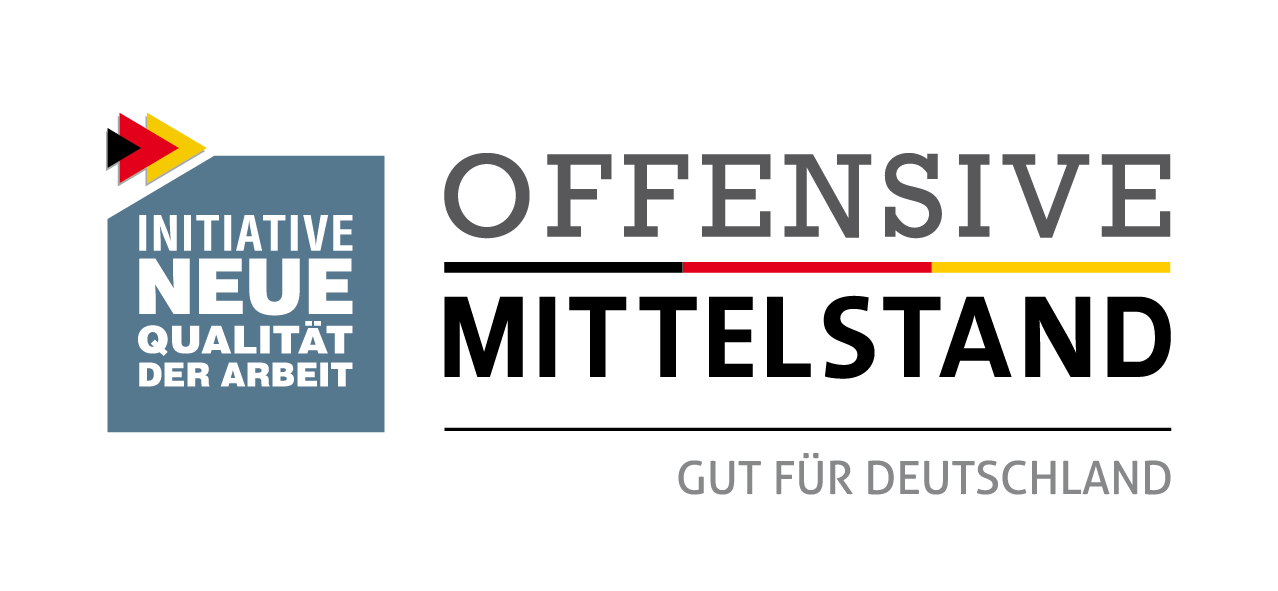 Ehrenamtliches Engagement der Partner
Projekt der Stiftung „M + G + V“Eigenständig im Rahmen der Stiftungszwecke
Gemeinnützige Stiftung
„Juristischer Rahmen“ für die Offensive Mittelstand
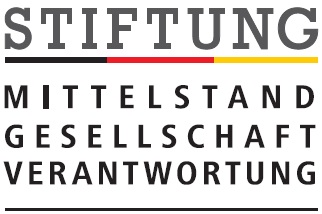 www.stiftung-m-g-v.de
Gemeinsame Praxisstandards undTransferstrukturen
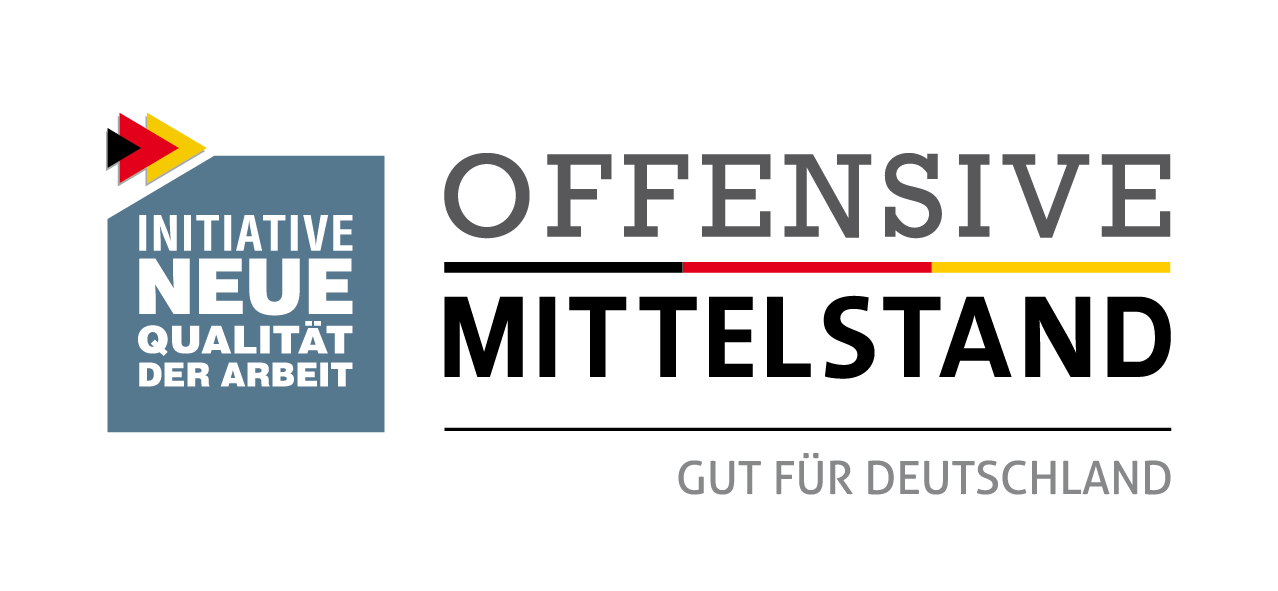 Gemeinsamkeiten sichtbar machen und Energien bündeln
koordinierte und optimierte Unterstützung
kleiner und mittlerer Betriebe
INQA-Praxis-standardsund Checks
AutorisierteBeraterunserer Partner
Regionale Netzwerkeunserer Partner
Wertschöpfungsprozess von Unternehmen
Das einzigartige der OM
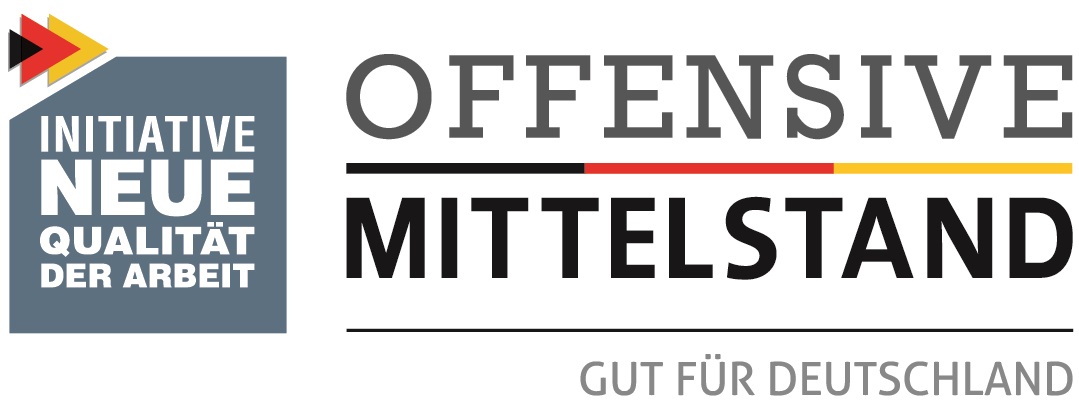 Eine unabhängige Plattform in eigener Verantwortung
Ehrenamtliches Engagement der Partner
Keine institutionelle Förderung
Eigene Stiftung zur Finanzierung der Aktivitäten (über Partner und einzelne Projekte)
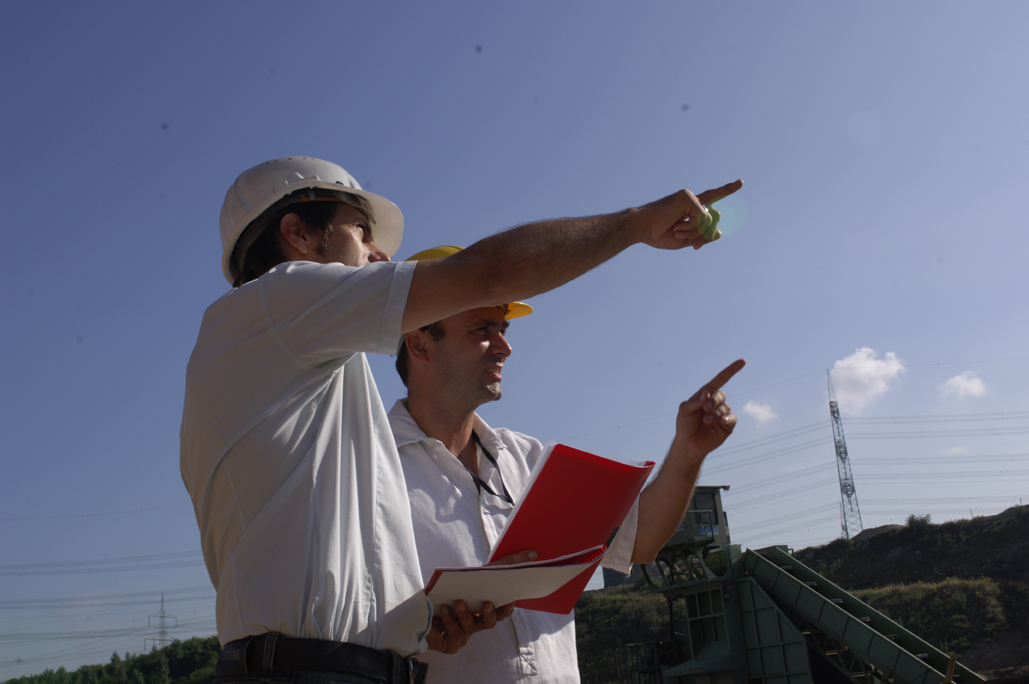 Was sind die nächsten Schritte?
Strategische Überlegungen
Ausgangssituation:
Die Einzigartigkeit der OM besteht darin, dass hier sehr viele Transfer-Organisationen, die real KMU erreichen, gemeinsam überlegen, wie sie wirkungsvoller ihre Energien bündeln können und wie sie die KMU gemeinsam besser erreichen können und wie sie Parallelstrukturen vermeiden können.
Dies geschieht auf Augenhöhe und im Konsens aller OM-Partner, ohne dass Einzelinteressen dominieren. Ausschließlich das fachliche Interesse, gemeinsam die KMU besser zu erreichen, ist Thema. 
Wir sind dynamisch gewachsen.  Vielzahl der neuen Partner besser einbinden
Strategische Überlegungen
Verbesserungspotenziale 1:Folgende Verbesserungsmöglichkeiten bestehen, um wirkungsvoller die gemeinsam entwickelten Möglichkeiten nutzen zu können:
Wir sollten die gewachsene Vielzahl der Partner systematischer und produktiver einbinden, um die Möglichkeiten der OM besser nutzen zu können.
Wir sollten stärker deutlich machen und uns allen bewusst machen, dass die OM eine unabhängige von den Partnern selbst gesteuerte Plattform ist. 
Wir alle sehen die OM noch zu wenig als ein WIR an, und nutzen dadurch unsere Potenziale zu wenig.
Strategische Überlegungen
Verbesserungspotenziale 2:Folgende Verbesserungsmöglichkeiten bestehen, um wirkungsvoller die gemeinsam entwickelten Möglichkeiten nutzen zu können:
Wir haben gemeinsam die Grundlagen für eine koordinierte und optimierte Unterstützung kleiner und mittlerer Betriebe geschaffen, deren Potenziale allen zur Verfügung stehen, die aber noch deutlich konsequenter und wirkungsvoller genutzt werden können.
Wir haben uns so weiterentwickelt, dass durch ehrenamtliches Engagement alleine viele Aufgaben nicht mehr bewältigt werden können (z.B. Homepage, Newsletter, Qualitätssicherung, Partnerbetreuung, ...). Erforderlich ist mittelfristig eine unabhängige(!) finanzielle Absicherung der bestehenden Aktivitäten, die über die gemeinsame Stiftung möglich wird.
Strategische Überlegungen
Aus den Verbesserungspotenzialen leiten sich
eine grundlegende strategische Zielvorstellung für die Weiterentwicklung der OM sowie 
weitere strategische Aspekte der Weiterentwicklung ab.
Grundlegende strategische Zielvorstellung
Grundlegende strategische Zielvorstellung für die Weiterentwicklung der OM:
Ziel ist es, unsere gemeinsam bereits aufgebauten Potenziale koordinierter und optimierter Unterstützung kleiner und mittlerer Betriebe wirkungsvoller ins Spiel zu bringen, um die KMU gemeinsam besser unterstützen zu können. 
Parallelstrukturen im Transfer zu den KMU sollten wir alle gemeinsam vermeiden und unsere gemeinsamen Potenziale weiter stärken. 
Wir sollten uns allen deutlicher bewusst machen, dass die OM unsere gemeinsame Plattform ist, in der wir uns fachlich abstimmen, überlegen wie wir gemeinsam die KMU wirkungsvoller erreichen  und im Konsens entscheiden. Wir sind diejenigen, die den Transfer zum Mittelstand real betreiben. Das Gemeinsame im Unterschiedlichen stärken.
Grundlegende strategische Zielvorstellung
Zentrale Aspekte zur Umsetzung des Ziels:
Die Potenziale der vielen neuen OM-Partner sollten wir wirkungsvoller einbinden.
Wir sollten die Unabhängigkeit der OM deutlicher machen. Die OM ist unabhängig und basiert ausschließlich auf dem Engagement aller Partner. Durch die Stiftung „Mittelstand – Gesellschaft – Verantwortung“ , als Träger der OM, kann diese Unabhängigkeit noch einmal deutlicher sichtbar gemacht werden.
Das WIR-Bewusstsein sollten wir gegenseitig fördern. Die OM kann nur als WIR existieren und ihren Nutzen entfalten. Die OM stärkt das Gemeinsame im Unterschiedlichen und macht über das Gemeinsame den einzelnen Partner stärker.
Grundlegende strategische Zielvorstellung: Strategiekreis
Um die vielen neuen OM-Partner wirkungsvoller einzubinden, die Unabhängigkeit sichtbarer zu machen sowie das WIR-Bewusstsein zu fördern und um zu überlegen, wie wir die bereits aufgebauten Potenziale besser nutzen können wird ein OM-Strategiekreis eingerichtet.
Strategiekreis
Grundlegende strategische Zielvorstellung: Strategiekreis
Aufgaben: Der Strategiekreis
… gibt Impulse für die strategische Ausrichtung und die Umsetzung des gemeinsamen Transfer zu den KMU und bringt Maßnahmen auf den Weg, wie die Idee der Kooperation vor Ort wirkungsvoller ins Bewusstsein und in die Handlungen aller Berater*innen der Partner verankert werden kann.
… bietet die Möglichkeit wesentliche Aktivitäten einzelner Partner vorstellen zu können und gemeinsam zu überlegen, welchen Nutzen alle davon haben beziehungsweise wer wie in diese Aktivitäten einbezogen werden kann
… ermöglicht, Erfahrungen im Transfer zu den KMU offen auszutauschen und über die tatsächlichen Anforderungen und notwendigen Lösungen für KMU sprechen zu können.
… ermöglicht es über Parallelstrukturen zu sprechen und gemeinsam zu überlegen, wie diese vermeiden werden können.
Grundlegende strategische Zielvorstellung: Strategiekreis
Rahmenbedingungen des Strategiekreises
Hat ein Koordinierungsteam, das die Sitzungen vorbereitet und durchführt.
Die Akteure des Koordinierungsteams sollten in das Kuratorium der Stiftung aufgenommen werden – als Kontrollgremium über Mittelverwendung. 
Der Strategiekreis tagt ein-/zweimal jährlich.
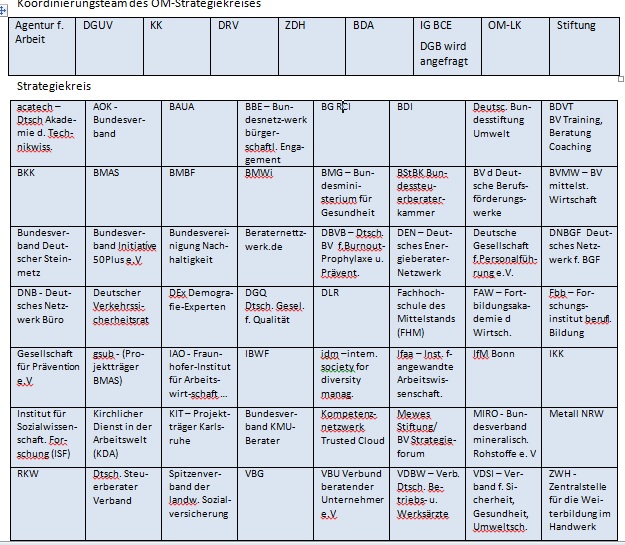 Koordinationsteam
Teilnehmer
OM-Strategiekreis
Weitere strategische Aspekte der Weiterentwicklung der OM
Weitere strategische Aspekte der Weiterentwicklung der OM:
Die OM weiter als Umsetzungsraum für innovatives Gestaltungswissen aus Forschung und Praxis stärken. Forschungsergebnisse in die Handlungen der Berater*Innen implementieren und wirkungsvoller für KMU aufbereiten (um Gap zwischen Forschungsergebnissen und KMU-Alltag etwas zu verkleinern). Dazu die bestehenden Ansätze der OM-Fachgruppen weiter ausbauen.
Die Bedeutung des Mittelstands als Basis für Wettbewerbsfähigkeit unserer Wirtschaft, aber auch als Förderer demokratischen Bewusstseins positionieren. Diese Idee weiter sprachfähig machen.
Bestehende OM-Netzwerke und weitere regionale Netzwerke der OM-Partner effektiver in die koordinierte und optimierte Unterstützung kleiner und mittlerer Betriebe einbinden. Zum Beispiel enger mit dem Innovationsbüro Fachkräfte für die Region/DIHK kooperieren, um auch hier Energien zu bündeln.
Ein Konzept entwickeln, wie mit Hilfe der Stiftung mittelfristig ein gemeinsames unabhängiges Finanzierungskonzept für die gemeinsamen Aktivitäten realisiert werden kann.
Aktuelle Aktivitäten der Stiftung
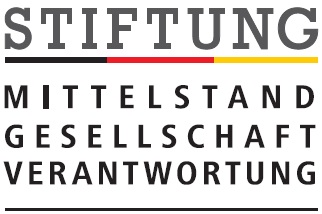 Übertragung der ausschließlichen Nutzungsrechte aller OM-Praxis-Checks, prädemo-Factsheets und Arbeit 4.0 Umsetzungshilfen an die Stiftung. Stiftung damit auch Besitzer der URLs.
Beteiligung an Projekt GeZu 4.0 – Anstellung von A. Stockinger (3/4-Stelle)
Gespräch mit DBU (Deutsche Bundesstiftung Umwelt) > Aufforderung: Projektantrag für OM-Potenzialanalyse  betrieblicher Umweltschutz
Projektidee „Mittelstand fördert demokratisches Bewusstsein“ – Über BBE wird Bosch-Stiftung/ Körber Stiftung für Grundlagenprojekt angesprochen plus erste Gespräche zur Gründung eines „Club of Heidelberg“ für größere Mittelständler zur Finanzierung eines eigenen Forschungsprogramms
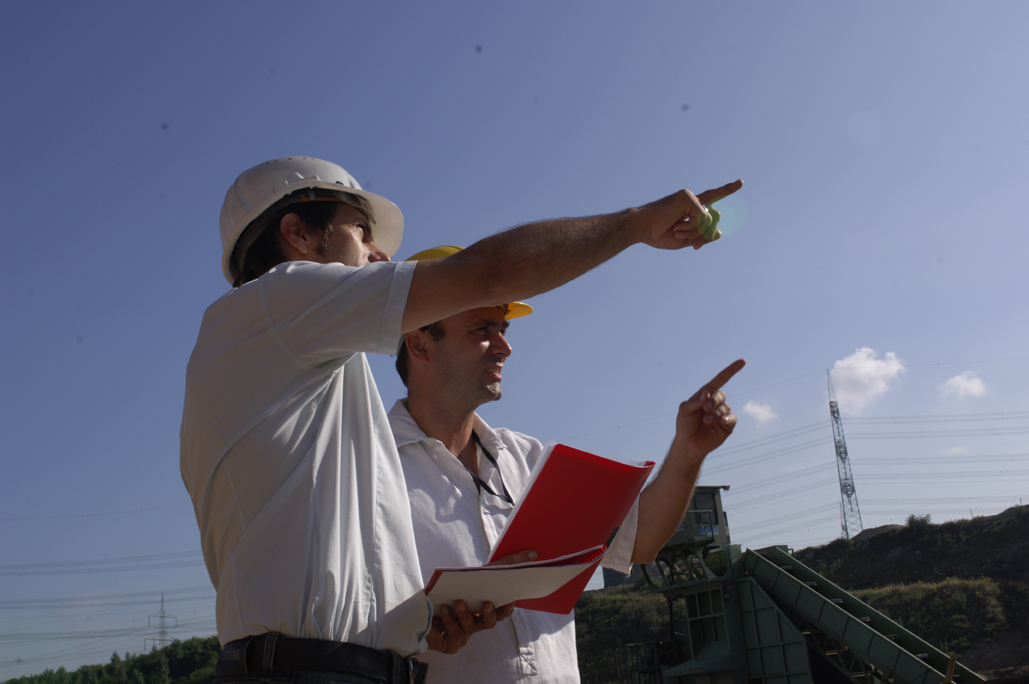 Vielen Dankfür Ihre AufmerksamkeitMehr Informationen:www.offensive-mittelstand.decernavin@offensive-mittelstand.de
Die Offensive Mittelstand - Ein Netzwerk starker Partner
25
Mittelstand
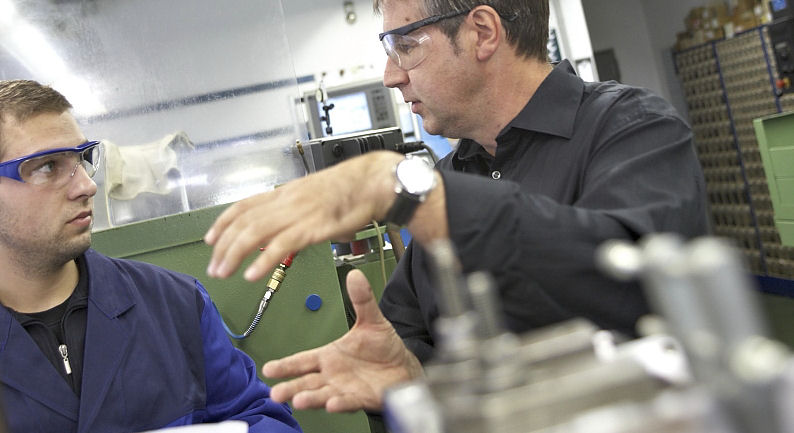 Groß-Betriebe(251 >)
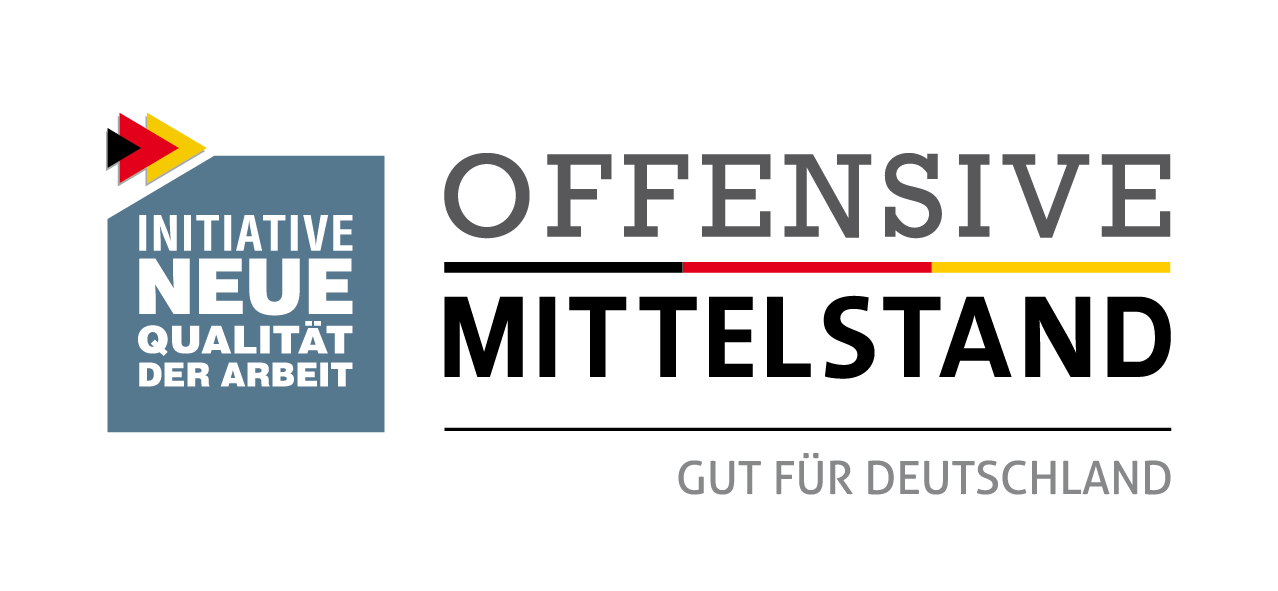 Mittlere Betriebe(21-250)
Kleinst- und Kleinbetriebe
(1-20)
40 % der Beschäftigten
30 % der Auszubildenden
30 % der Beschäftigten
30 % der Auszubildenden
30 % der Beschäftigten
40 % der Auszubildenden